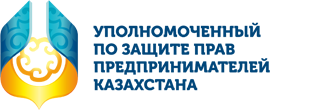 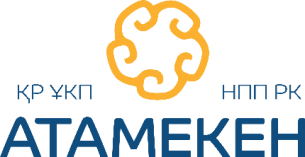 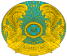 Министерство национальной экономики Республики Казахстан
1
РЕГУЛИРОВАНИЕ 
«С ЧИСТОГО ЛИСТА»
Докладчик:
Устемиров Ербол Лесбекович, 
советник Председателя Правления НПП РК «Атамекен»
Нур-Султан, 2021 год
СОВЕРШЕНСТВОВАНИЕ ГОСРЕГУЛИРОВАНИЯ БИЗНЕСА
8
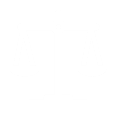 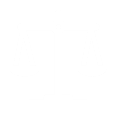 Принято     пакетов поправок по улучшению бизнес-климата
Предпринимательский кодекс Республики Казахстан
ЭФФЕКТ ОТ ПРОВЕДЕННЫХ РЕФОРМ
Сокращено число требований к бизнесу 56% или 17154
Сокращено разрешений на 74% или 828
Оптимизированы контрольные функции на 30% или 165
Сокращены сроки проверок на 50% или 15 дней
с 30 540
с 544
с 30
с 1 115
56%
30%
50%
74%
до 13 386
до 379
до 15
до 287
УЛУЧШЕНИЕ ПОЗИЦИИ КАЗАХСТАНА В РЕЙТИНГЕ «DOING BUSINESS»
25
28
35
36
51
53
76
2
ПРОБЛЕМЫ В ГОСРЕГУЛИРОВАНИИ БИЗНЕСА
Динамика количества привлечений бизнеса к адмответственности
СУРы полноценно не работают
2
-кратный рост
Более 13 тысяч требований к бизнесу, общее количество невозможно просчитать
3
-й бизнес
каждый
37%
Требования морально устаревшие, абсурдные или дублирующийся
Динамика количества обращений об обжаловании решений и действий (бездействий) госорганов и должностных лиц
Отсутствие знаний у бизнеса обо всех требованиях
Государство не доверяет бизнесу, бизнес соответственно не верит государству
Каждый год госорганы вводят новые требования к бизнесу – при отсутствии «родовых» критериев (когда госрегулирование нужно, когда - нет)
3
УСЛОВИЯ УСТАНОВЛЕНИЯ ТРЕБОВАНИЙ К БИЗНЕСУ
Да
Нет
РИСКИ
Госрегулирование и установление требований
Затрагивает жизнь и здоровье человека, экологию, правопорядок, нравственность
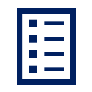 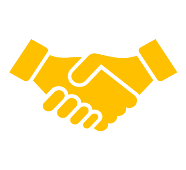 Свобода предпринимательства
Cost-benefit analysis (CBA)
Не должно быть завышенных издержек для бизнеса и государства
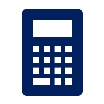 Госконтроль
Разумность, 
технологический процесс (цифровизация)
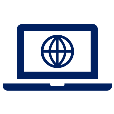 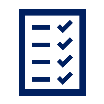 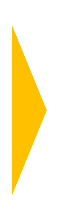 Требования к бизнесу
4
КАЧЕСТВО РЕГУЛЯТОРНОЙ ПОЛИТИКИ
Обеспечивается условиями введения новых требований:
Определенность - изложение норм, регламентирующих регуляторные инструменты, в понятной, доступной форме, не допускающей двоякого толкования или неопределенности
Обоснованность – регуляторные инструменты вводятся исключительно в целях защиты прав и законных интересов физических и юридических лиц, жизни и здоровья людей, окружающей среды, обороны и безопасности государства
Стабильность - недопущение ухудшения предпринимательского среды при введении новых регуляторных инструментов, обеспечение  преемственности и   недопущение частого изменения позиции государственного органа в вопросах реализации регуляторного инструмента
Равенство субъектов предпринимательства -  недопущение установления различных правовых режимов и требований для отдельных субъектов рынка, в том числе для субъектов квазигосударственного сектора
Открытость и предсказуемость - понятность мотивов введения регуляторного инструмента и предоставление субъектам предпринимательства достаточного времени для приведения своей деятельности в соответствие с регуляторными инструментами
Справедливость – то есть признание прав и законных интересов субъектов предпринимательства как равнозначных правам и законным интересам потребителей, граждан и иных групп субъектов
Системность и последовательность – то есть целесообразность разработки и утверждения среднесрочных политик государства в фискальной, тарифной, бюджетной, экологической и иных сферах, и соответствия вводимых требований к субъектам предпринимательства указанным политикам (при наличии их на момент введения требований)
Исполнимость - рациональность  вводимого регуляторного инструмента и возможность его исполнения субъектами предпринимательства
Соразмерность - соответствие уровня жесткости государственного регулирования в конкретных сферах уровню риска наступления неблагоприятных событий для охраняемых Конституцией и законодательными актами Республики Казахстан ценностей
5
ЭТАПЫ РАБОТЫ
Экспериментальный 
правовой режим
Регуляторная гильотина
Установить срок действия требований:
7 лет       в зависимости 
5 лет       от значимости
3 года
Кардинальная ревизия по другим отраслям

2022-2023гг.
Кардинальная ревизия по стартовым отраслям (65% от действующего бизнеса)
2021 -2022гг.
Законопроект по вопросам новой регуляторной политики
Если нет, то нет адмответственности
2024
2021
2023
2021
2022
1 января
1 января
1 января
1 января
1 июня
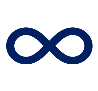 Процесс на постоянной основе
6
ЭКСПЕРИМЕНТАЛЬНЫЙ ПРАВОВОЙ РЕЖИМ
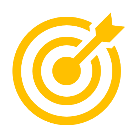 Экспериментальный правовой режим вводится в целях апробирования на практике и дополнительного изучения экономического и прочих эффектов нового, отмены или изменения действующего регуляторного инструмента
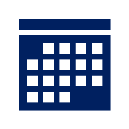 ограничен (конкретной календарной датой) по срокам действия
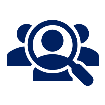 распространяется на определенную группу лиц (сферу) или территорию
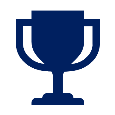 необходим для достижения «коротких побед»
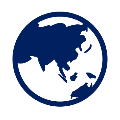 успешно применяется во всем мире (регуляторная песочница)
7
РЕЕСТР ОБЯЗАТЕЛЬНЫХ ТРЕБОВАНИЙ
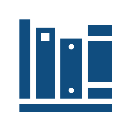 ПРОБЛЕМА
Неограниченное количество требований
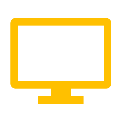 Реестр обязательных требований
ИНСТРУМЕНТАРИЙ
ПОРЯДОК РАБОТЫ РЕЕСТРА
Требование 
в Реестре 
активное
+
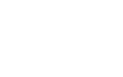 ГОСОРГАН
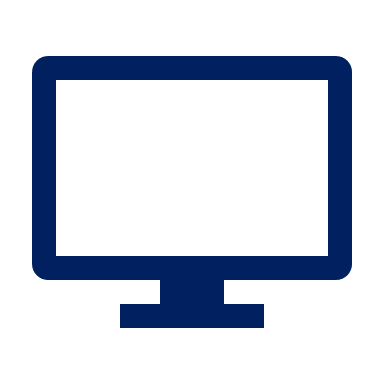 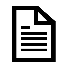 Требования
Реестр обязательных требований
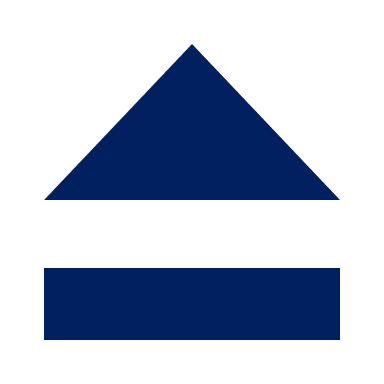 по базовым условиям и принципам
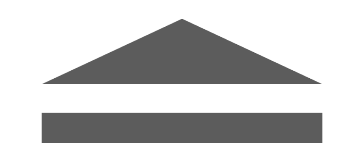 ПЕРЕСМОТР
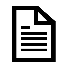 Требования
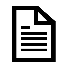 Требования
Требование 
в Реестре 
НЕ активное
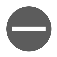 8
НОВЫЕ ПОДХОДЫ К ГОСКОНТРОЛЮ
НОВЫЕ ФОРМЫ ГОСКОНТРОЛЯ
1
Профилактические мероприятия
Расследование
Проверки
проверки на соответствие лицензионным (разрешительным) требованиям


внеплановые проверки
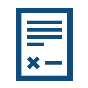 профилактическое наблюдение
без посещения 

профилактический контроль 
c посещением 
(диагностика предприятия) 

контрольный закуп 
(для конкретных сфер))
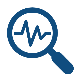 Порядок определяется
в отраслевом законодательстве
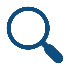 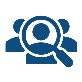 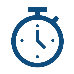 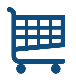 12
НОВАЯ СИСТЕМА УПРАВЛЕНИЯ РИСКАМИ
Расширение категорий рисков
Правильное определение рисков
Интеграция с отчетностью
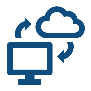 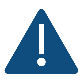 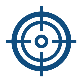 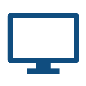 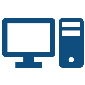 Полная автоматизация
Оцифровка рисков
9
НОВЫЙ РАЗРЕШИТЕЛЬНЫЙ ПОРЯДОК
ЗРК «О разрешениях и уведомлениях
Законодательное урегулирование сопутствующих разрешений, а также разрешений СЕМ и квазигоссектора
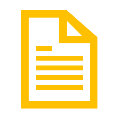 Введение в закон новых приложений – для сопутствующих разрешений и для разрешений СЕМ и квазигоссектора
Внесение дополнений в отраслевые законы по формированию правил выдачи сопутствующих разрешений, а также разрешения СЕМ и квазигоссектора
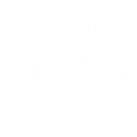 Достижение определенности, прозрачности и эффективности 
разрешительной системы
10
ИЗМЕНЕННЫЙ ПОДХОД К ИНФОИНСТРУМЕНТАМ (ОТЧЕТНОСТИ)
Принятие новых инфоинструментов и условий их введения только на законодательном уровне
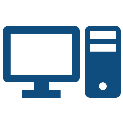 Обеспечение полной автоматизации инфоинструментов до 2023 года
Применение с 2023 года регуляторной гильотины при отсутствии автоматизации
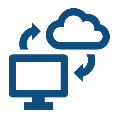 Интеграция инфоинструментов с СУР
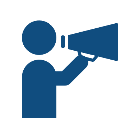 Обязательное информирование предпринимателя об итогах использования его персональных данных
Достижение определенности, прозрачности и эффективности информационных инструментов
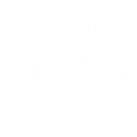 11
МОДЕРНИЗАЦИЯ ИНСТИТУТА АНАЛИЗА РЕГУЛЯТОРНОГО ВОЗДЕЙСТВИЯ
новая редакция статей 82 и 83 Предпринимательского кодекса, предусматривающая:
Проведение АРВ со стадии принятия концептуальных решений о необходимости разработки и внедрения новых требований
Определение конечного срока действия правовых актов или их отдельных норм
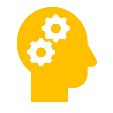 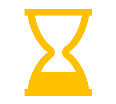 Введение обязательности альтернативного АРВ (проводимого независимыми экспертами или организациями)
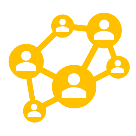 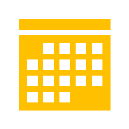 Обязательность периодического повторного АРВ
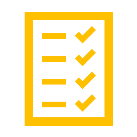 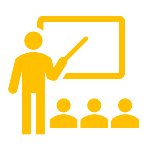 Расширение перечня требований, по которым подлежит проведение АРВ
Обязательность обучения госслужащих по вопросам применения АРВ
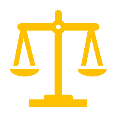 Усиление функций органа регуляторного надзора
Введение АРВ на установление юридической ответственности бизнеса
12
13
Спасибо за внимание!